Kontinuitetshantering och andra processer
– bildspel med flera versioner
Kontinuitetshantering
Kontinuitetshantering är en viktig del i arbetet med att skapa ett motståndskraftigt samhälle. 
Det finns många områden som gynnas av ett systematiskt arbete med kontinuitetshantering. 
Här visas några exempel:
Publ.nr: MSB1419 – reviderad mars 2020
Identifiering av samhällsviktiga verksamheter
Genom att identifiera samhällsviktiga verksamheter får ni kunskap om vilken verksamhet som är viktig samt bör prioriteras och skyddas. Detta är en förutsättning och ingång till arbetet med Kontinuitetshantering och gynnar även de 
andra områdena 
som nämns i 
detta exempel.
Risk- och sårbarhetsanalyser (RSA)
Kontinuitetshantering kan ge er underlag till RSA-arbetet genom den beroendeanalys, riskbedömning och de åtgärdsförslag som tas fram. I RSA-arbetet redovisas de identifierade samhällsviktiga verksamheterna och dess beroenden - vilket i sin tur är ett bra underlag till kontinuitetsarbetet.
Riskhantering 
Arbetet med riskhantering ger er underlag till kontinuitets-arbetet i form av identifierade övergripande risker som organisationen kan utsättas för. Dessa kan vara ett stöd i den riskbedömning av kritiska resurser som görs i kontinuitetshanteringen.
Informationssäkerhet
Genom kontinuitetshantering får ni kunskap om vilken information som måste vara tillgänglig och korrekt samt vad som endast behöriga personer får ta del av. Det ger bra underlag för krav på skyddsnivå på informationen från verksamheten. Kontinuitetshantering stödjer därmed ert systematiska informationssäkerhetsarbete.
Säkerhetsskydd
Kontinuitetshantering hjälper er att identifiera vilka skyddsåtgärder som behöver vidtas för att skydda säkerhetskänsliga verksamheter. Ni får en bild av vilka kritiska beroenden er säkerhetskänsliga verksamhet har, vilka reservrutiner som finns och vilka konsekvenser ett bortfall skulle få.
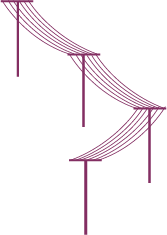 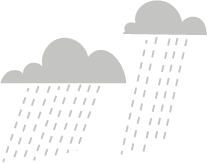 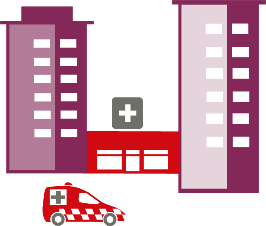 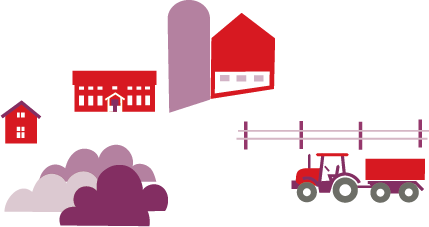 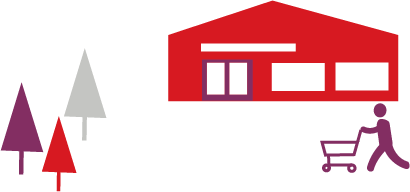 Kontinuitetshantering inom samhällsviktig verksamhet
Genom att kartlägga, analysera och vidta åtgärder för att kunna upprätthålla vår samhällsviktiga verksamhet oavsett typ av störning, skapar vi tillsammans ett motståndskraftigt samhälle.
Hantering av händelser
Kontinuitetshantering ger er kunskap om vilka konsekvenser olika typer av avbrott och störningar kan få för er samhällsviktiga verksamhet. Genom kartläggning av t.ex. kritiska resurser och avbrottstider kan beslutsfattare i krisorganisationen få hjälp att prioritera åtgärder och verksamheter. Kontinuitetshantering ger även underlag för bl.a. nöd-, reserv- och krisplaner (t.ex. nödvattenplaner och Styrelsplanering).
Utbildning och övning
Genom att kartlägga och analysera er samhällsviktiga verksamhet får ni underlag till utbildnings- och övningsplaneringen. Exempelvis vilka verksamheter som bör prioriteras i utbildning och övning, samt vilka reservrutiner och funktioner som ska övas.
Civilt försvar
Kontinuitetshantering är ett verktyg för att kartlägga samhällsviktiga verksamheter och genomföra åtgärder så att de kan upprätthållas oavsett störning - även vid höjd beredskap och ytterst krig. Kraven och möjligheterna till reservlösningar kan för vissa verksamheter se helt annorlunda ut än i fredstid.
Krigsorganisation och krigsplacering
Kontinuitetshantering ger er underlag för att skapa en krigsorganisation samt för att krigsplacera den personal som krävs för att upprätthålla kritiska verksamheter i er organisation. Arbetet ger underlag om er samhällsviktiga verksamhet och deras beroenden, däribland verksamheternas beroende av personal.
Upphandling
I ert arbete med kontinuitetshantering identifierar ni de beroenden som är kritiska för att er samhällsviktiga verksamhet ska fungera. Det ger er ett underlag till bedömning om det är lämpligt att behålla driften inom organisationen och för tydligare krav på  leverantörer gällande leveransförmåga.
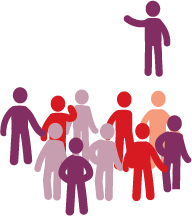 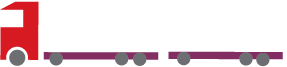 Identifiering av samhällsviktiga verksamheter
Riskhantering
Säkerhetsskydd
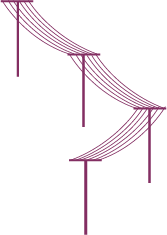 Risk- och sårbarhetsanalyser (RSA)
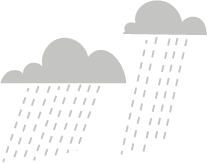 Informations-säkerhet
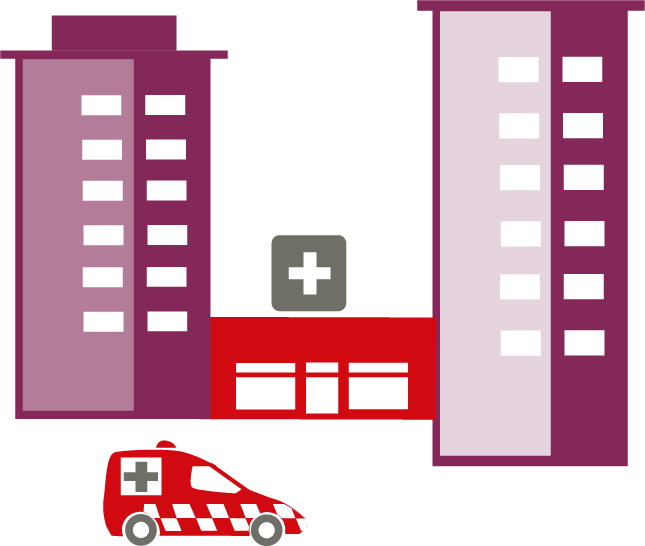 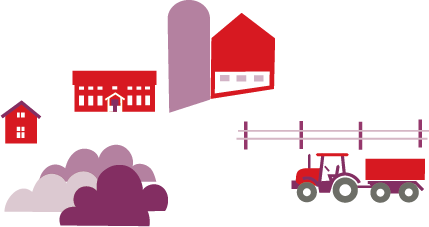 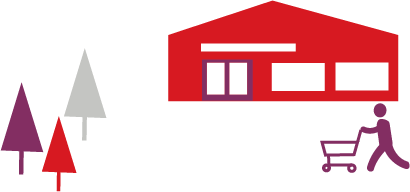 Kontinuitetshantering inom samhällsviktig verksamhet
Genom att kartlägga, analysera och vidta åtgärder för att kunna upprätthålla vår samhällsviktiga verksamhet oavsett typ av störning, skapar vi tillsammans ett motståndskraftigt samhälle.
Utbildning och övning
Upphandling
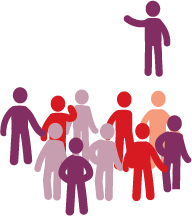 Hantering av händelser
Krigsorganisation och krigsplacering
Civilt försvar
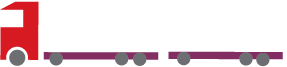 [Speaker Notes: (En enklare variant)]
Identifiering av samhällsviktiga verksamheter
Genom att identifiera samhällsviktiga verksamheter får ni kunskap om vilken verksamhet som är viktig samt bör prioriteras och skyddas. Detta är en förutsättning och ingång till arbetet med Kontinuitetshantering och gynnar även de 
andra områdena 
som nämns i 
detta exempel.
Identifiering av samhällsviktiga verksamheter
Risk- och sårbarhetsanalyser (RSA)
Kontinuitetshantering kan ge er underlag till RSA-arbetet genom den beroendeanalys, riskbedömning och de åtgärdsförslag som tas fram. I RSA-arbetet redovisas de identifierade samhällsviktiga verksamheterna och dess beroenden - vilket i sin tur är ett bra underlag till kontinuitetsarbetet.
Riskhantering
Riskhantering 
Arbetet med riskhantering ger er underlag till kontinuitets-arbetet i form av identifierade övergripande risker som organisationen kan utsättas för. Dessa kan vara ett stöd i den riskbedömning av kritiska resurser som görs i kontinuitetshanteringen.
Informationssäkerhet
Genom kontinuitetshantering får ni kunskap om vilken information som måste vara tillgänglig och korrekt samt vad som endast behöriga personer får ta del av. Det ger bra underlag för krav på skyddsnivå på informationen från verksamheten. Kontinuitetshantering stödjer därmed ert systematiska informationssäkerhetsarbete.
Säkerhetsskydd
Säkerhetsskydd
Kontinuitetshantering hjälper er att identifiera vilka skyddsåtgärder som behöver vidtas för att skydda säkerhetskänsliga verksamheter. Ni får en bild av vilka kritiska beroenden er säkerhetskänsliga verksamhet har, vilka reservrutiner som finns och vilka konsekvenser ett bortfall skulle få.
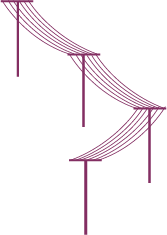 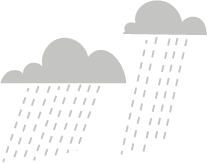 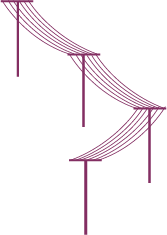 Risk- och sårbarhetsanalyser (RSA)
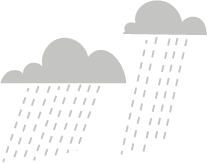 Informations-säkerhet
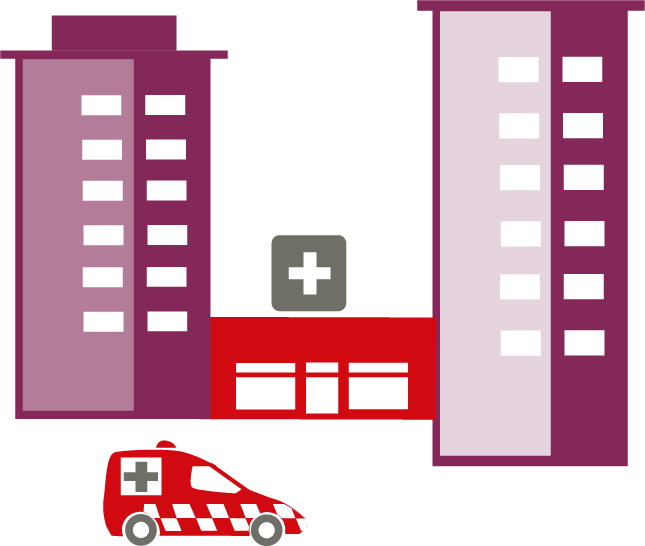 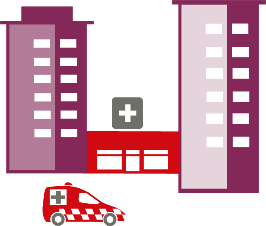 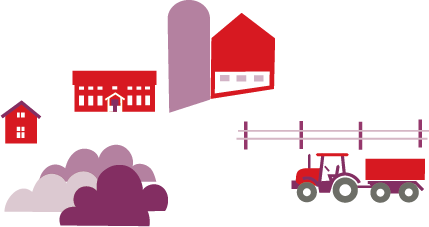 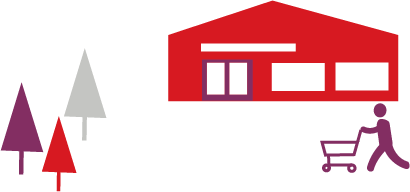 Kontinuitetshantering inom samhällsviktig verksamhet
Genom att kartlägga, analysera och vidta åtgärder för att kunna upprätthålla vår samhällsviktiga verksamhet oavsett typ av störning, skapar vi tillsammans ett motståndskraftigt samhälle.
Hantering av händelser
Kontinuitetshantering ger er kunskap om vilka konsekvenser olika typer av avbrott och störningar kan få för er samhällsviktiga verksamhet. Genom kartläggning av t.ex. kritiska resurser och avbrottstider kan beslutsfattare i krisorganisationen få hjälp att prioritera åtgärder och verksamheter. Kontinuitetshantering ger även underlag för bl.a. nöd-, reserv- och krisplaner (t.ex. nödvattenplaner och Styrelsplanering).
Utbildning och övning
Utbildning och övning
Genom att kartlägga och analysera er samhällsviktiga verksamhet får ni underlag till utbildnings- och övningsplaneringen. Exempelvis vilka verksamheter som bör prioriteras i utbildning och övning, samt vilka reservrutiner och funktioner som ska övas.
Civilt försvar
Kontinuitetshantering är ett verktyg för att kartlägga samhällsviktiga verksamheter och genomföra åtgärder så att de kan upprätthållas oavsett störning - även vid höjd beredskap och ytterst krig. Kraven och möjligheterna till reservlösningar kan för vissa verksamheter se helt annorlunda ut än i fredstid.
Krigsorganisation och krigsplacering
Kontinuitetshantering ger er underlag för att skapa en krigsorganisation samt för att krigsplacera den personal som krävs för att upprätthålla kritiska verksamheter i er organisation. Arbetet ger underlag om er samhällsviktiga verksamhet och deras beroenden, däribland verksamheternas beroende av personal.
Upphandling
I ert arbete med kontinuitetshantering identifierar ni de beroenden som är kritiska för att er samhällsviktiga verksamhet ska fungera. Det ger er ett underlag till bedömning om det är lämpligt att behålla driften inom organisationen och för tydligare krav på  leverantörer gällande leveransförmåga.
Upphandling
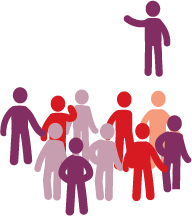 Hantering av händelser
Krigsorganisation och krigsplacering
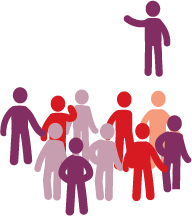 Civilt försvar
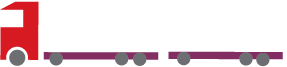 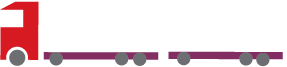 [Speaker Notes: (Här klickas texten fram i ordning när man klickar var som. Man behöver alltså inte klicka på en specifik ruta)]
Identifiering av samhällsviktiga verksamheter
Genom att identifiera samhällsviktiga verksamheter får ni kunskap om vilken verksamhet som är viktig samt bör prioriteras och skyddas. Detta är en förutsättning och ingång till arbetet med Kontinuitetshantering och gynnar även de 
andra områdena 
som nämns i 
detta exempel.
Identifiering av samhällsviktiga verksamheter
Risk- och sårbarhetsanalyser (RSA)
Kontinuitetshantering kan ge er underlag till RSA-arbetet genom den beroendeanalys, riskbedömning och de åtgärdsförslag som tas fram. I RSA-arbetet redovisas de identifierade samhällsviktiga verksamheterna och dess beroenden - vilket i sin tur är ett bra underlag till kontinuitetsarbetet.
Riskhantering
Riskhantering 
Arbetet med riskhantering ger er underlag till kontinuitets-arbetet i form av identifierade övergripande risker som organisationen kan utsättas för. Dessa kan vara ett stöd i den riskbedömning av kritiska resurser som görs i kontinuitetshanteringen.
Informationssäkerhet
Genom kontinuitetshantering får ni kunskap om vilken information som måste vara tillgänglig och korrekt samt vad som endast behöriga personer får ta del av. Det ger bra underlag för krav på skyddsnivå på informationen från verksamheten. Kontinuitetshantering stödjer därmed ert systematiska informationssäkerhetsarbete.
Säkerhetsskydd
Säkerhetsskydd
Kontinuitetshantering hjälper er att identifiera vilka skyddsåtgärder som behöver vidtas för att skydda säkerhetskänsliga verksamheter. Ni får en bild av vilka kritiska beroenden er säkerhetskänsliga verksamhet har, vilka reservrutiner som finns och vilka konsekvenser ett bortfall skulle få.
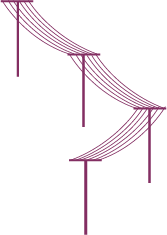 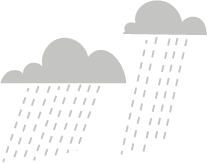 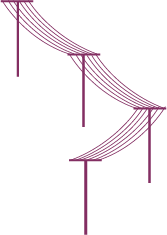 Risk- och sårbarhetsanalyser (RSA)
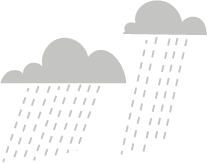 Informations-säkerhet
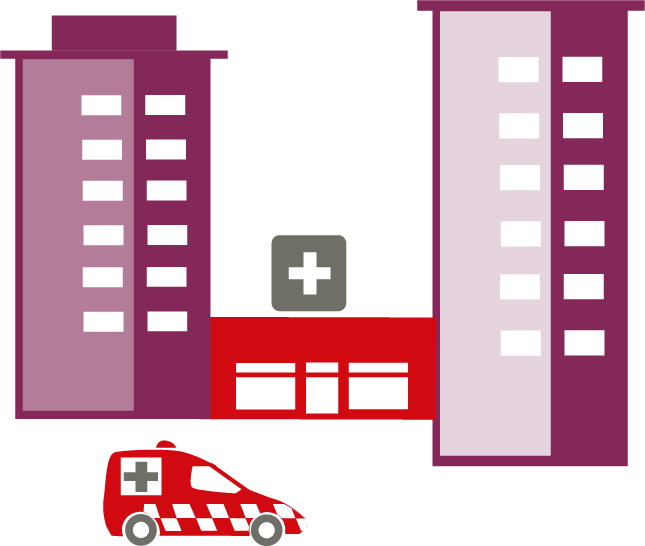 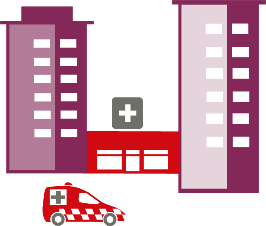 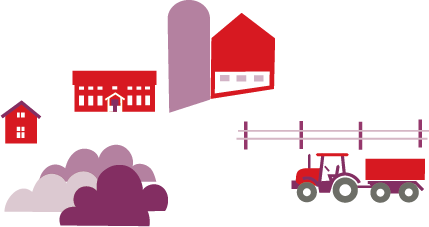 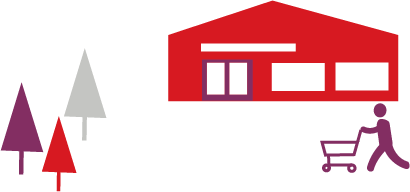 Kontinuitetshantering inom samhällsviktig verksamhet
Genom att kartlägga, analysera och vidta åtgärder för att kunna upprätthålla vår samhällsviktiga verksamhet oavsett typ av störning, skapar vi tillsammans ett motståndskraftigt samhälle.
Hantering av händelser
Kontinuitetshantering ger er kunskap om vilka konsekvenser olika typer av avbrott och störningar kan få för er samhällsviktiga verksamhet. Genom kartläggning av t.ex. kritiska resurser och avbrottstider kan beslutsfattare i krisorganisationen få hjälp att prioritera åtgärder och verksamheter. Kontinuitetshantering ger även underlag för bl.a. nöd-, reserv- och krisplaner (t.ex. nödvattenplaner och Styrelsplanering).
Utbildning och övning
Utbildning och övning
Genom att kartlägga och analysera er samhällsviktiga verksamhet får ni underlag till utbildnings- och övningsplaneringen. Exempelvis vilka verksamheter som bör prioriteras i utbildning och övning, samt vilka reservrutiner och funktioner som ska övas.
Civilt försvar
Kontinuitetshantering är ett verktyg för att kartlägga samhällsviktiga verksamheter och genomföra åtgärder så att de kan upprätthållas oavsett störning - även vid höjd beredskap och ytterst krig. Kraven och möjligheterna till reservlösningar kan för vissa verksamheter se helt annorlunda ut än i fredstid.
Krigsorganisation och krigsplacering
Kontinuitetshantering ger er underlag för att skapa en krigsorganisation samt för att krigsplacera den personal som krävs för att upprätthålla kritiska verksamheter i er organisation. Arbetet ger underlag om er samhällsviktiga verksamhet och deras beroenden, däribland verksamheternas beroende av personal.
Upphandling
I ert arbete med kontinuitetshantering identifierar ni de beroenden som är kritiska för att er samhällsviktiga verksamhet ska fungera. Det ger er ett underlag till bedömning om det är lämpligt att behålla driften inom organisationen och för tydligare krav på  leverantörer gällande leveransförmåga.
Upphandling
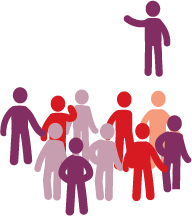 Hantering av händelser
Krigsorganisation och krigsplacering
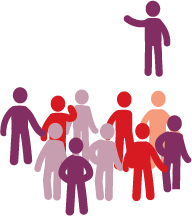 Civilt försvar
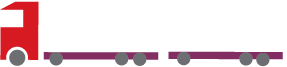 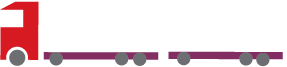 [Speaker Notes: (Här klickas texten fram när man klicka på en specifik ruta)]
Läs mer på
www.msb.se/kontinuitetshantering